Изображение войны в документальной повести С.Алексиевич «Цинковые мальчики»
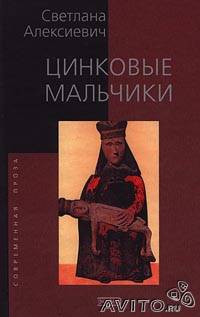 Слишком много суровых испытаний перенесла наша страна. Цена этих испытаний исчисляется миллионами человеческих жизней. 9 мая 2010года народ будет праздновать 65 лет со дня победы над фашисткой Германией. 65 лет, казалось бы, мирной жизни. Но продолжает литься кровь наших солдат.
«Стоит ли ворошить прошлое, сыпать соль на рану? Война давно кончилась…»   
     Стоит.               Война не кончилась.
 Она продолжается – в многочисленных «горячих точках» по всему миру. Для нас зеркальным повторением Афганистана стала Чечня – «афганский синдром» сменился «кавказским». Бывшие «афганцы» обзавелись детьми, и эти дети сегодня гибнут на самой настоящей войне. И всё новые мальчики обретают последний приют из цинка.
Цель работы:
показать особенности изображения человека на войне.
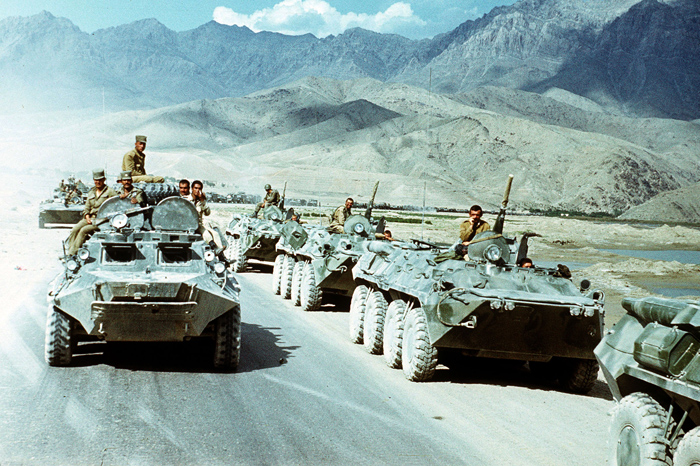 В соответствии с целью нами определены следующие задачи:
-   изучить творчество С.Алексиевич;
- создать представление об афганской   войне; 
-  раскрыть проблему выбора;
- раскрыть способ повествования: размышления, внутренние диалоги.
С.Алексиевич
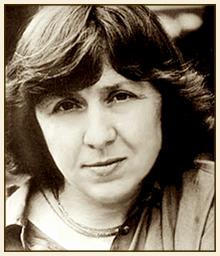 Биография писательницы свидетельствует о том,  что это трудолюбивый, очень талантливый, честный и принципиальный человек. Сам факт, что всю жизнь она занимается непопулярным документальным жанром (документальная повесть, книга очерков), доказывает, что человек она твердый и последовательный, не умеющий щадить ни себя, ни читателя. Глубокое погружение в тему дает поразительный результат: появляются основанные на действительных событиях книги откровений, раздумий и сомнений о главных вопросах в жизни людей: вопросах жизни  и смерти, счастья и горя
« Цинковые мальчики »
Книга о войне, которая была неизвестна и спрятана от собственного народа – о войне советских войск в Афганистане. Люди догадывались о ней только по цинковым гробам, приходившим из незнакомой страны. Это уже другая война и человек на ней другой. Мы потом его увидим на новых войнах – в Югославии, Чечне, Нагорном Карабахе...Ее часто спрашивали: почему столько книг о войне? Вы – женщина, а о войне обычно пишут мужчин? Потому что у нас не было другой истории, вся наша история – военная. Мы или воевали или готовились к войне. Иначе никогда не жили. Мы даже не подозревали, насколько мы – военные люди. Наши герои, наши идеалы, наши представления о жизни – военные. Вот почему так легко льется кровь на земле бывшей империи...
Уточнение жанра книги
Литературоведы традиционно определяют  ее жанр как документальную повесть. Автор назвала выбранный ею жанр как «жанр голосов».
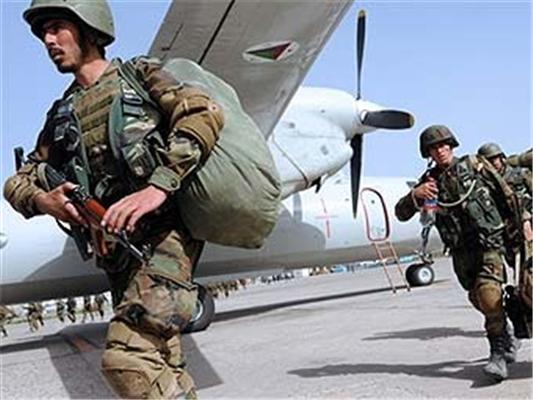 Проблема выбора названия в документальной повести
Всмотримся в название  документальной повести «Цинковые мальчики». Прокомментируем это словосочетание. 
«Цинковые мальчики» -  это относительное прилагательное  и одушевленное существительное;  словосочетание обозначает предмет и его признак (материал).
Прилагательное «цинковые» употреблено в переносном значении: имеются в виду не буквально мальчики из цинка, а погибшие мальчики; мальчики, покоящиеся в цинковых гробах…
Автор в названии произведения  использует оксюморон, то есть соединение противоположных по смыслу слов, образно раскрывающих противоречивую сущность обозначаемого.     Кроме того, в  самом названии произведения отражена авторская позиция: мальчики, юноши должны быть живыми, а не цинковыми – это противоестественно. В названии есть и дополнительный смысл.
Способы повествования: размышления, внутренние монологи героев,       авторская  речь
Идея войны: насколько важно солдату осознание ее? Какова цена прозрения?

«...У настоящих военных другая психология: справедливая война или несправедливая — неважно. Куда нас послали — там справедливая, нужная. Когда посылали, и эта война была справедливая... (Майор, командир батальона.)
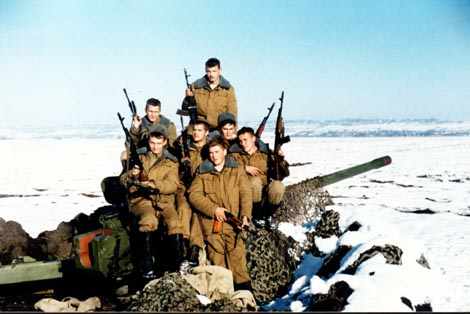 «На войне человек познает о себе такое, о чем бы никогда не догадался в других условиях. Ему хочется убивать, нравится — почему? Это называется инстинктом войны, ненависти, разрушения. Вот этого биологического человека мы вообще не знаем, его не хватает в нашей литературе.
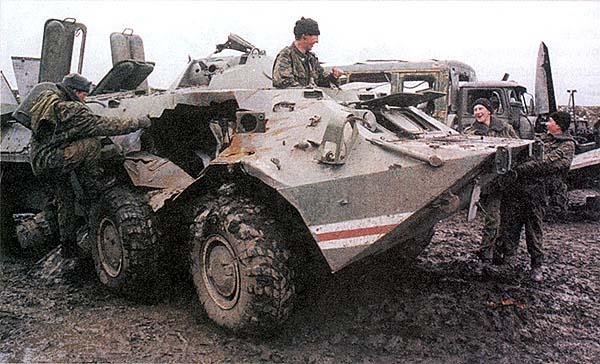 «...Мы были крайними на войне, то есть те, кто выполнял приказы, оказываются крайними теперь... было бы справедливее, если бы книга... появилась не о мальчиках; а о маршалах и кабинетных начальниках, посылавших ребят на войну... Солдат всегда грешен, на любой войне. Но на Страшном суде Господь первым простит солдата...»1
Приказ.    Его невыполнение влечет за собой жесткое наказание. 


 Армия есть армия.


 Дисциплина есть дисциплина. 


А если приказ несправедлив и не продуман?
.
В  Беспрекословное подчинение приказу - норма или наилучший способ уйти от ответственности?
Война не спросит тебя о том, сколько тебе лет, сколько детей дожидается дома. Она просто заберет тебя с собой, жестокая алчная… На войне для мальчишек границы очерчены военным приказом. Стрелять – значит стрелять. Сколько стоит война? Убито и ранено в Афгане пятнадцать тысяч…
Анализ фактического материала показал, что в основу изображения человека  на войне входят:
принцип правдивого изображения действительности;
народ и война – главная тема документальной хроники, и она связана с темой русского национального характера;
рисуя войну правдиво, без прикрас, писатель в центре своих батальных сцен поставил живого человека, раскрыл его внутренний мир, мотивировал действия и поступки его сокровенными, глубоко затаенными мыслями и чувствами.
углублена и обогащена правдивыми описаниями тончайших чувств и переживаний человека.
Итак, война – это, конечно, «наука ненависти», но более школа гуманизма. Наука ненависти ведет к самоистреблению, мысль же о том, что нет ничего ценнее человеческой жизни – любой! – спасительна, дает надежду.
Война учит ценить такие   человеческие  качества, как доброта, милосердие; человек и на войне не хочет забывать в себе человеческое…